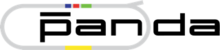 Introduction of Panda Software
Sun Shengsen

Institute of High Energy Physics
NanKai University 2018.04.26
Outline
PANDA Detector
FairRoot
PandaRoot
FairMQ
What could we do?
FAIR
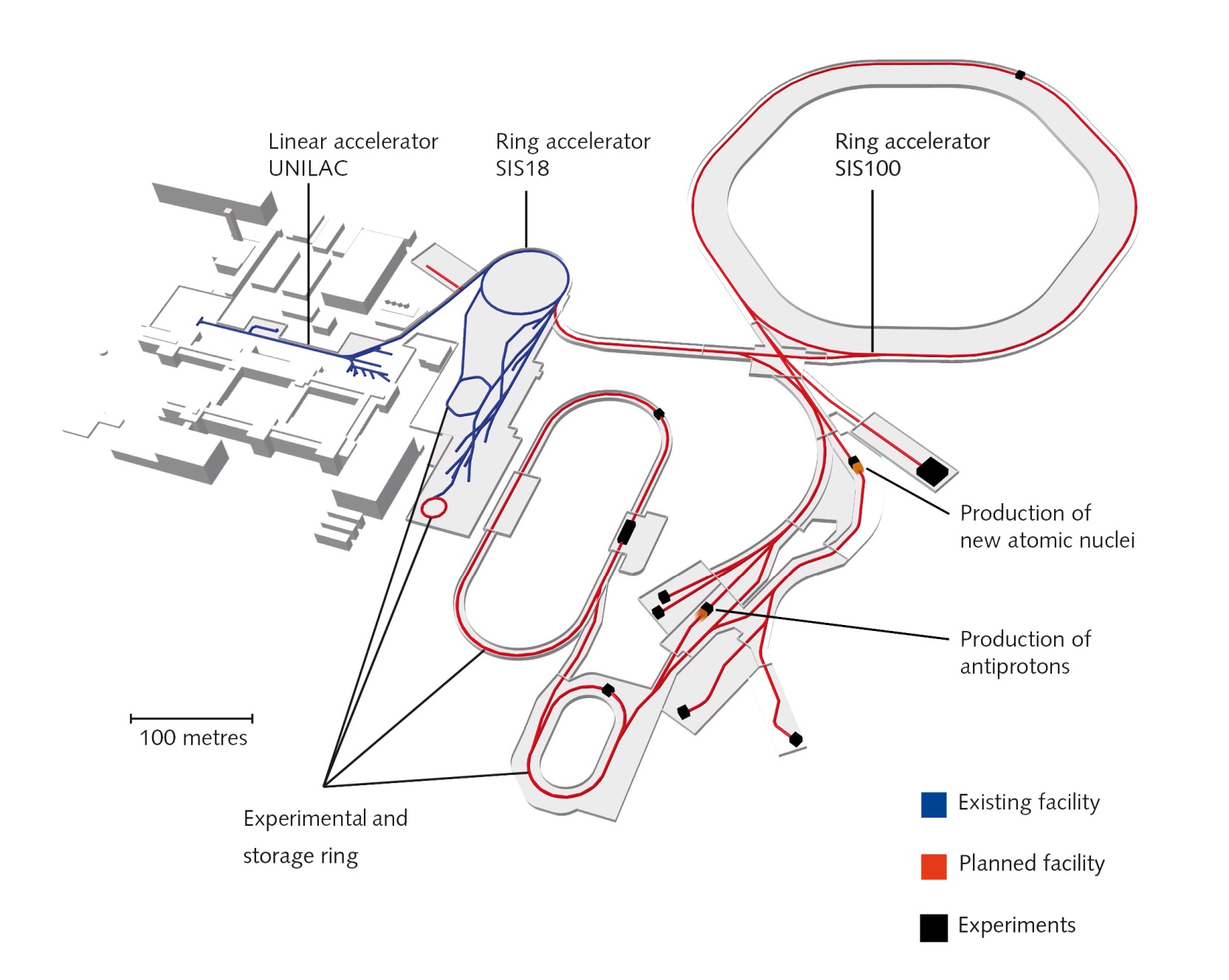 The PANDA ExperimentAnti-Proton ANnihilation at DArmstadt
Multi purpose detector at FAIR
Physics program
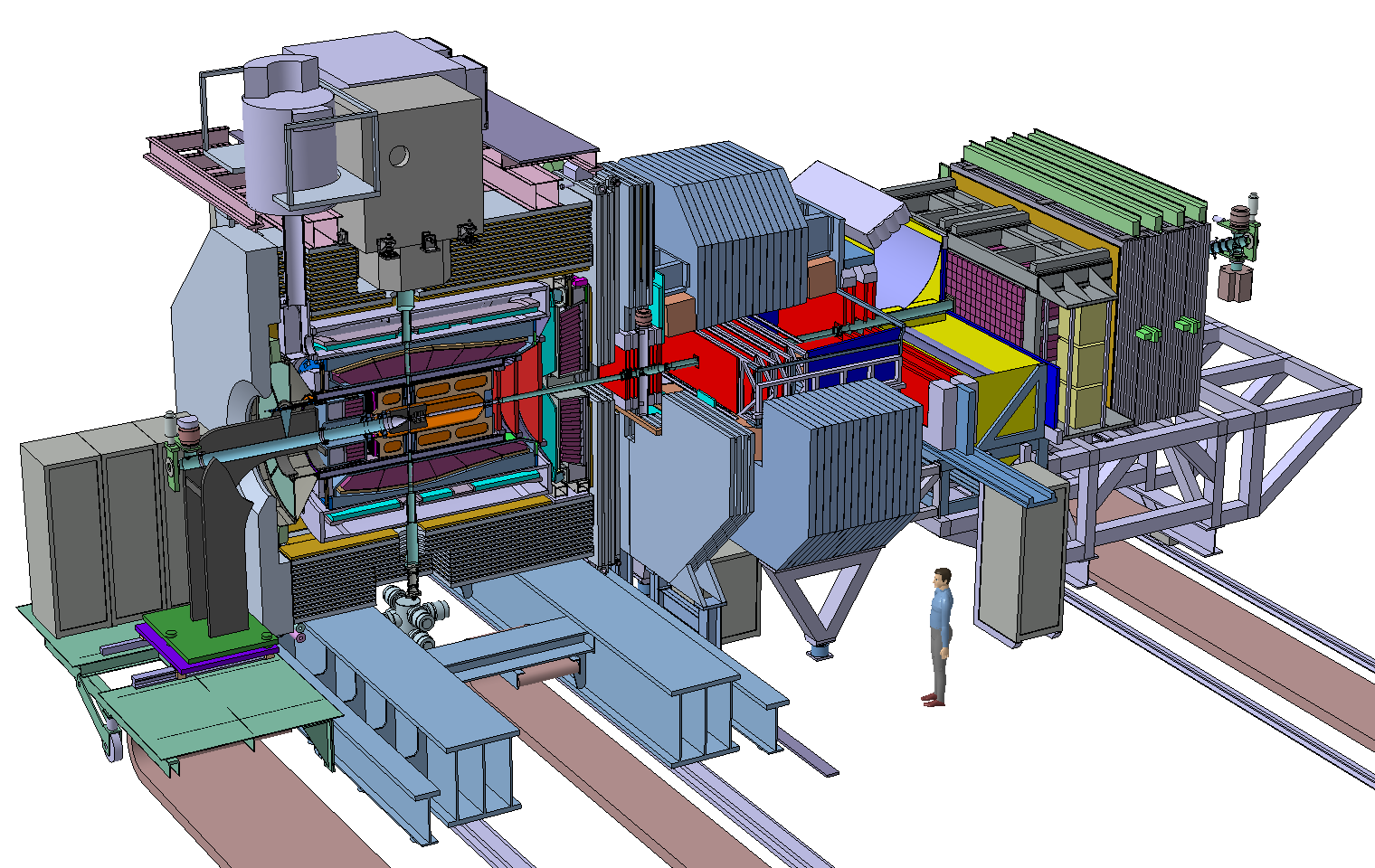 Technical Progress TDRs and Construction
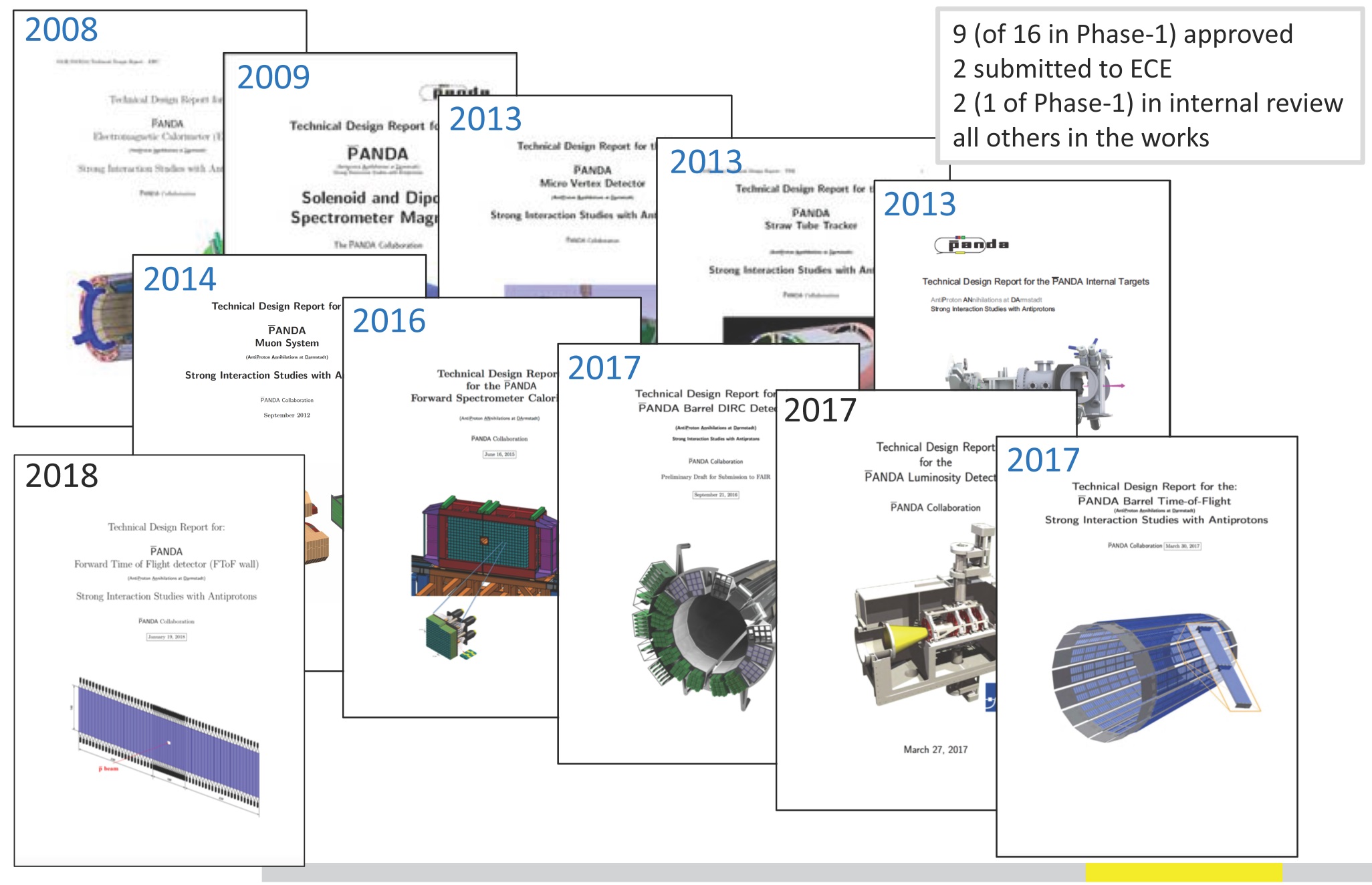 PANDA Detector
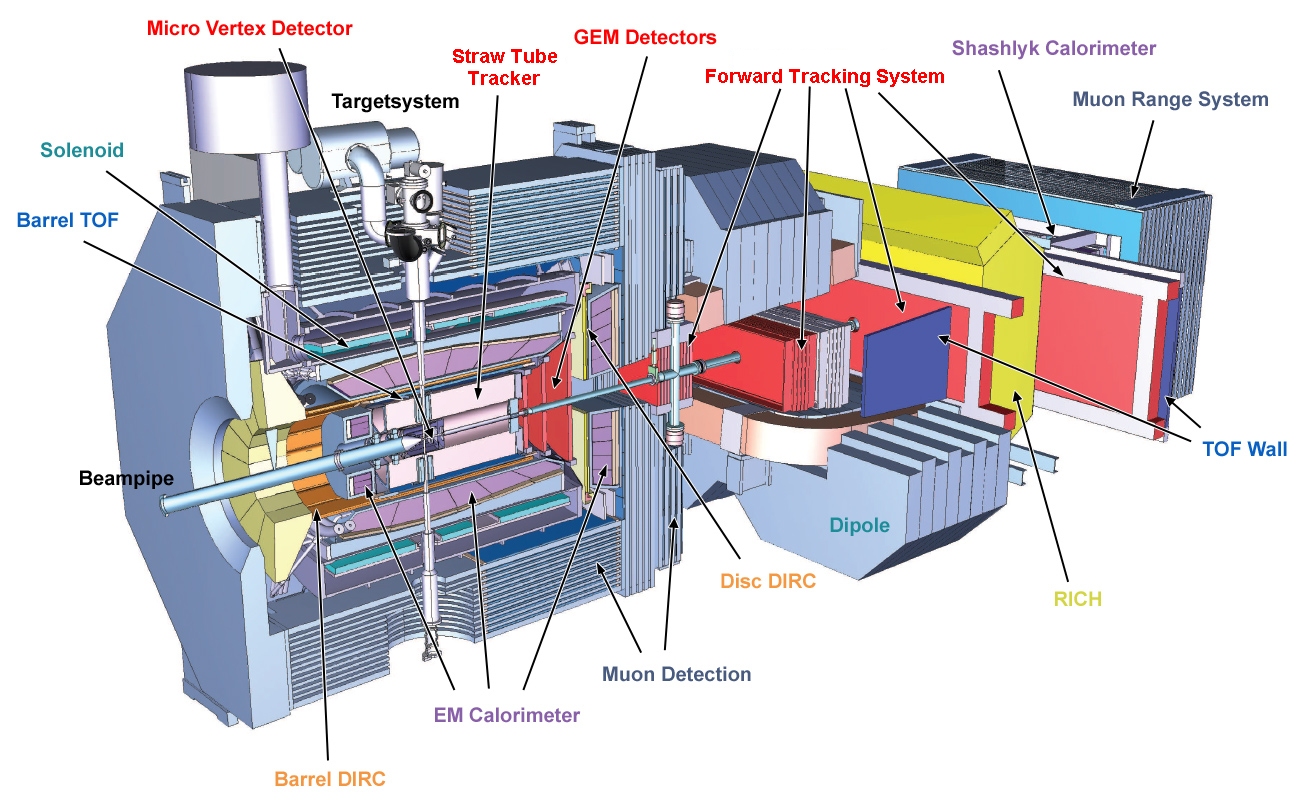 PANDA Detector
A target spectrometer (TS) consisting of a 2T solenoid around the interaction region
A forward spectrometer (FS) based on a 1T dipole to momentum-analyze the forward-going particles

Tracking system
Particle identification system
Electromagnetic calorimeter
Target system
Magnet
Tracking System
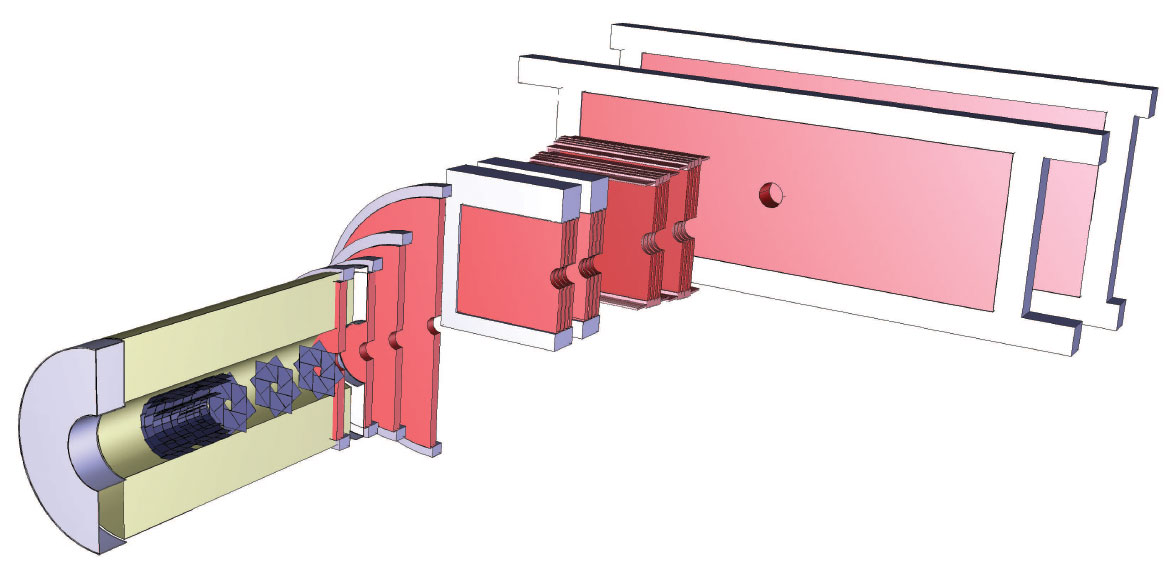 Particle Identification System
DIRC: Detection of Internally Reflected Cherenkov Light 4GeV p/K
TOF:   Time of Flight system  100ps
MDT:  Muon Detection System
RICH: Aerogel Ring Imaging Cherenkov Counter
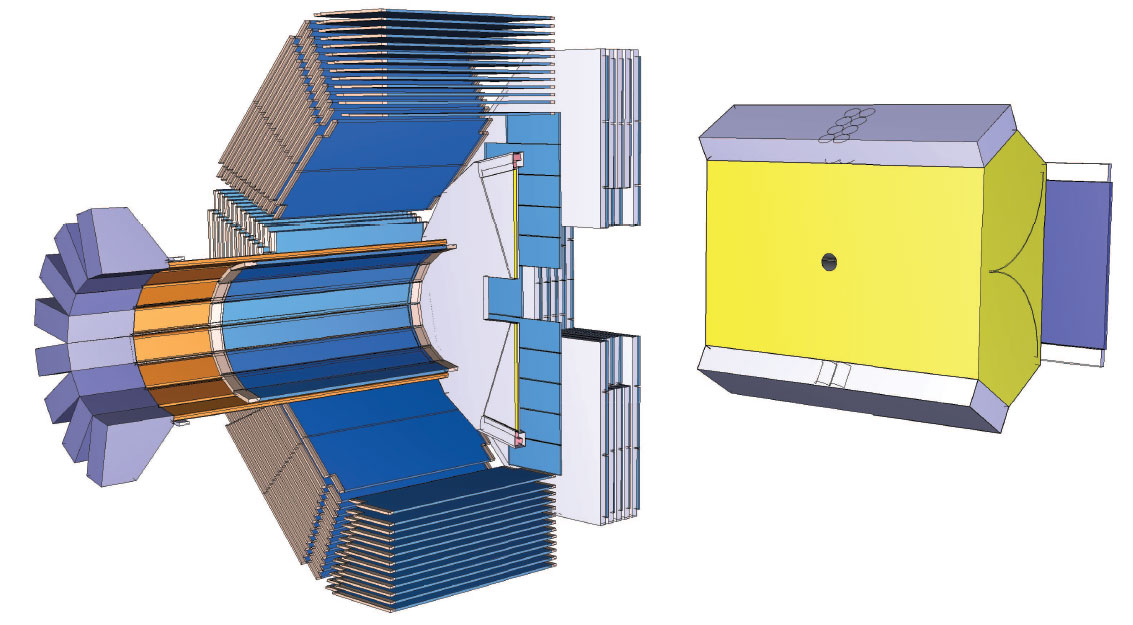 Electromagnetic Calorimeter
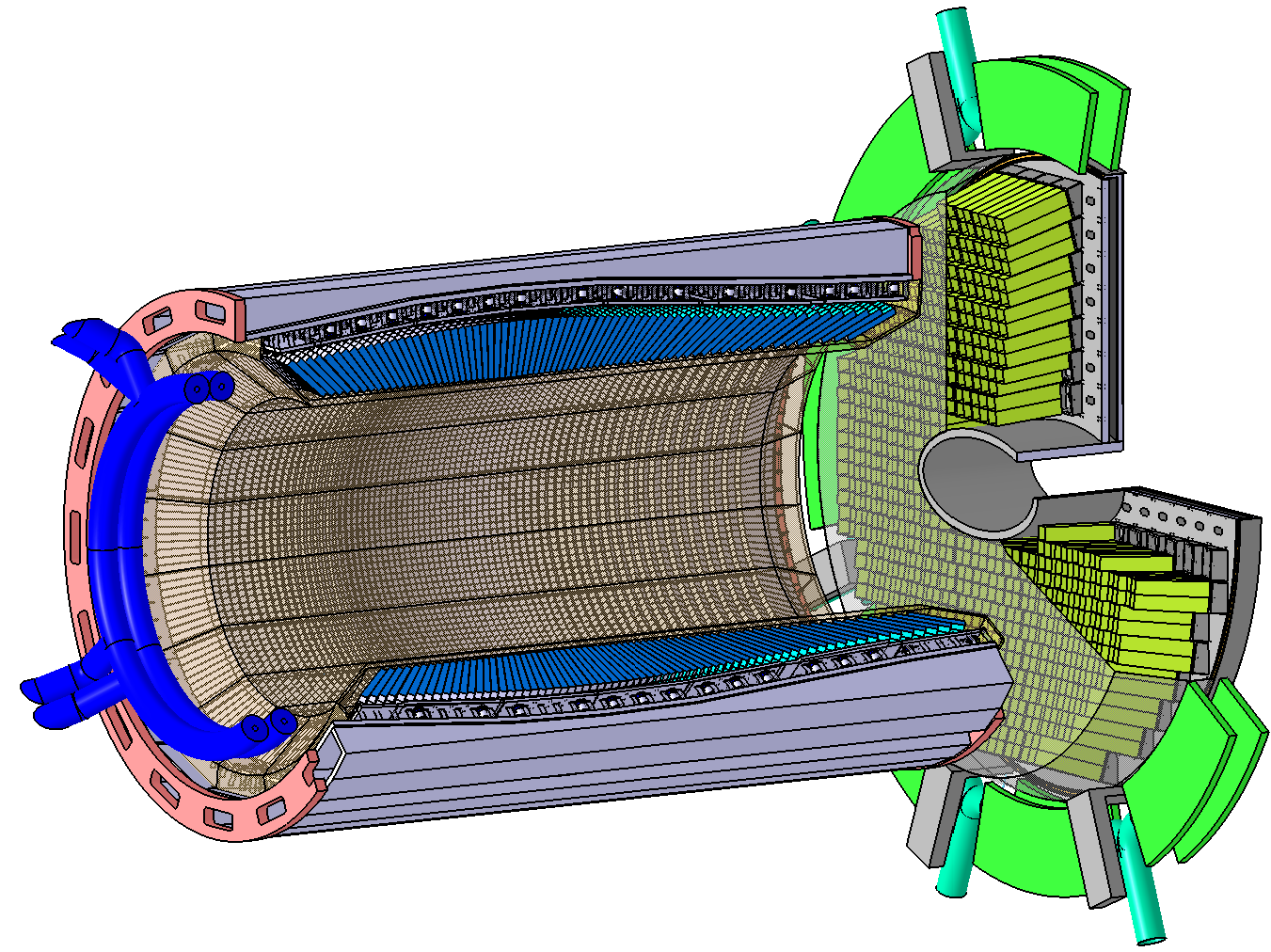 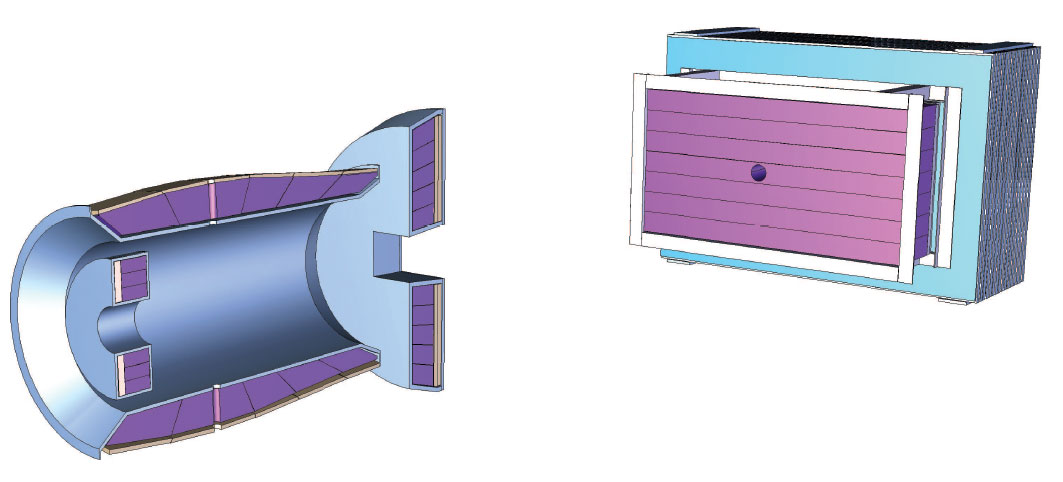 Target System
Cluster beam target
Pellet beam target
Fiber target
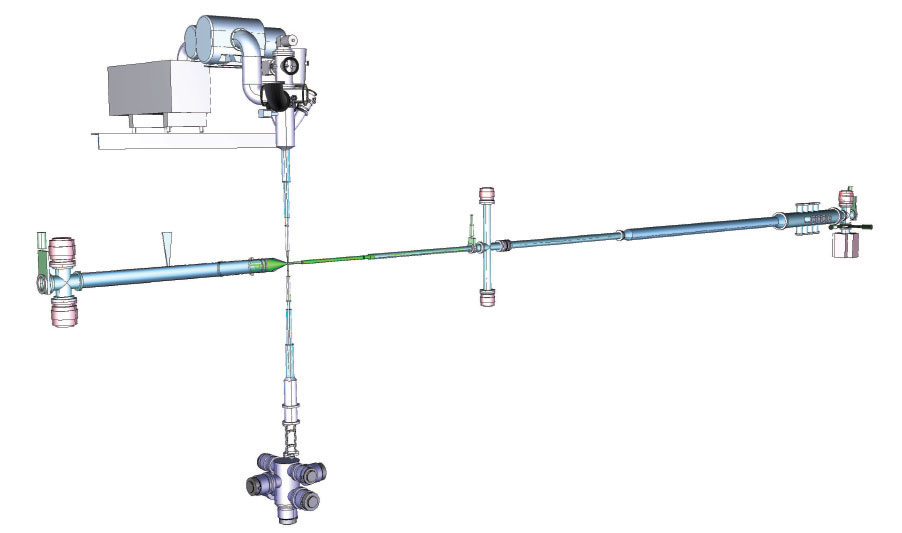 Magnetic
A solenoidal magnetic field of 2T around the interaction region and a dipole field of up to 1T for particles emitted at forward angles below 5(10)°.
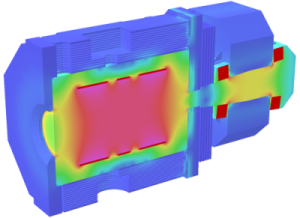 Barrel EMC Hardware
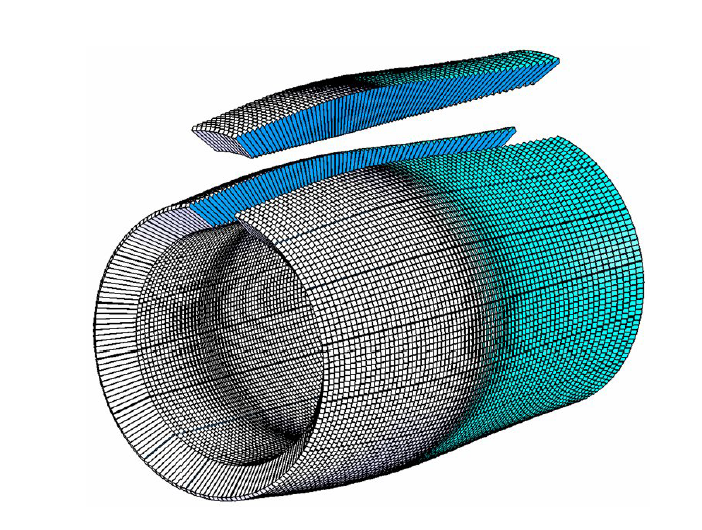 Assembly of 1st full Barrel EMC slice
710 crystals and 1420 APDs
Mechanics not approved
Beam test plan
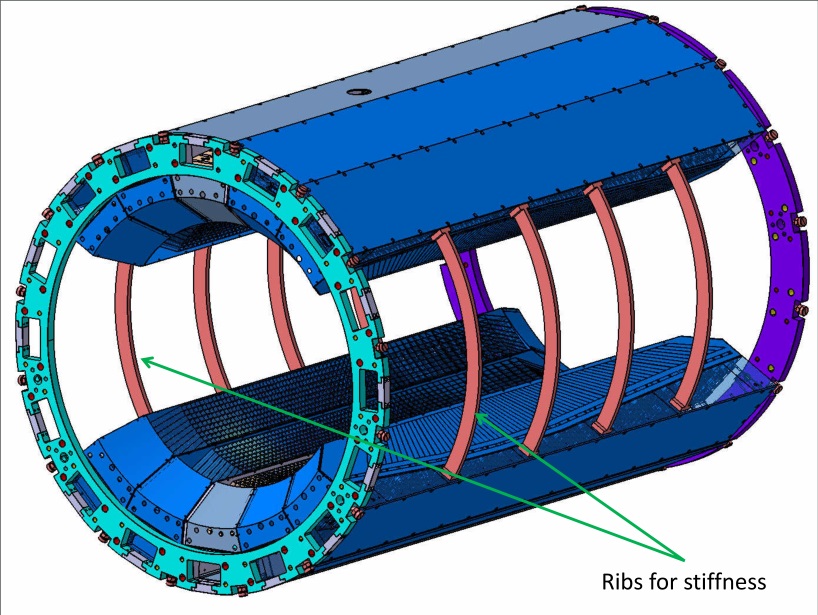 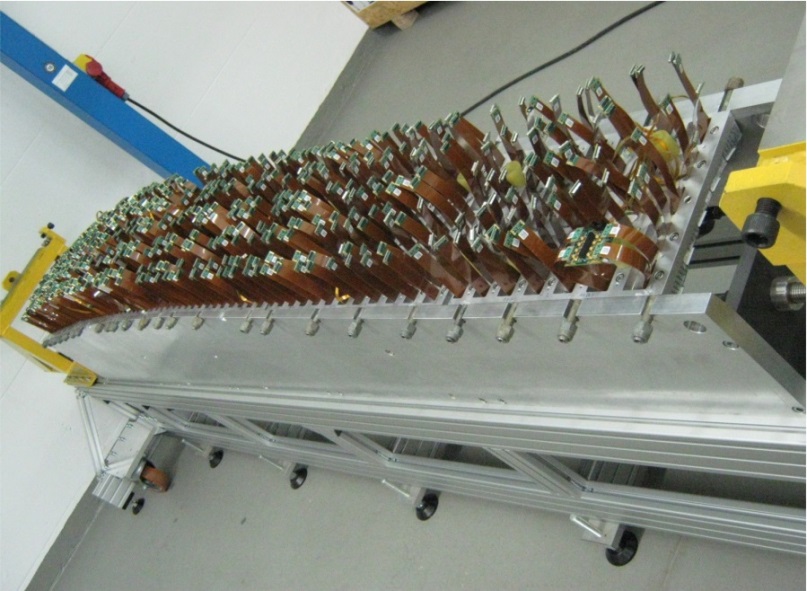 End cap EMC
Backward EMC (BWEC)
Prototype with all final parts PROTO16-2
BWEC geometry in PandaRoot repository
Test beam at MAMI in A1 spectrometer hall
Forward EMC (FWEC)
APD submodule production
Preassembly pedestal delivered
Heater units for temperature regulation
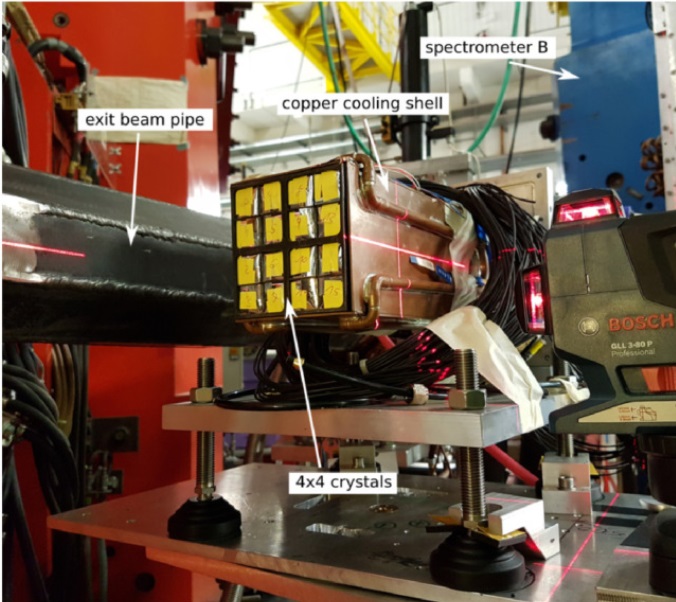 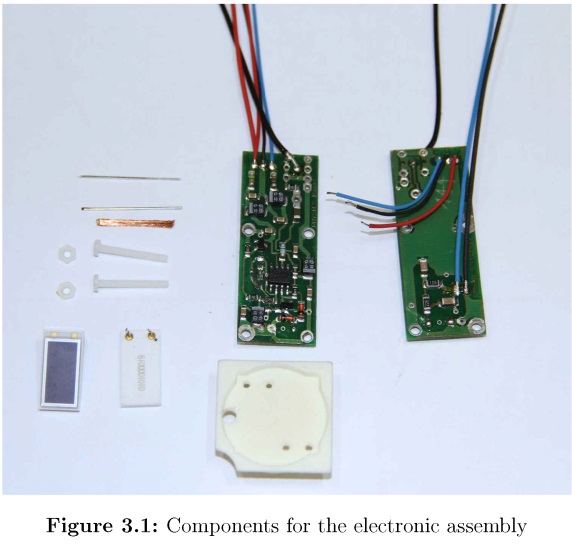 Some history of FairRoot
FairRoot(CbmRoot) started in 2003/4 as a software framework
In 2005/6, splitted into the base part FairRoot and the experiment specific parts like CbmRoot and PandaRoot

FairRoot framework : an object oriented simulation, reconstruction and data analysis framework based on ROOT.
ROOT+VMC-based, modular and virtual design, low-threshold usage, platform independent, dynamic data structure, ……
FairRoot
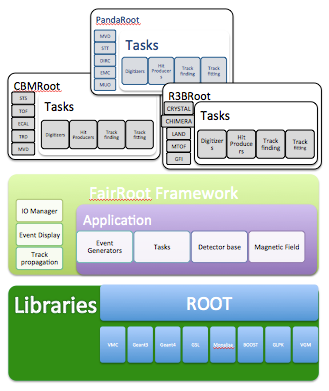 Manage classes
Execution of simulation or reconstruction
File IO
Parameter IO / Geometry
Deliver base classes
Magnetic field
Event generators
Structure of Code
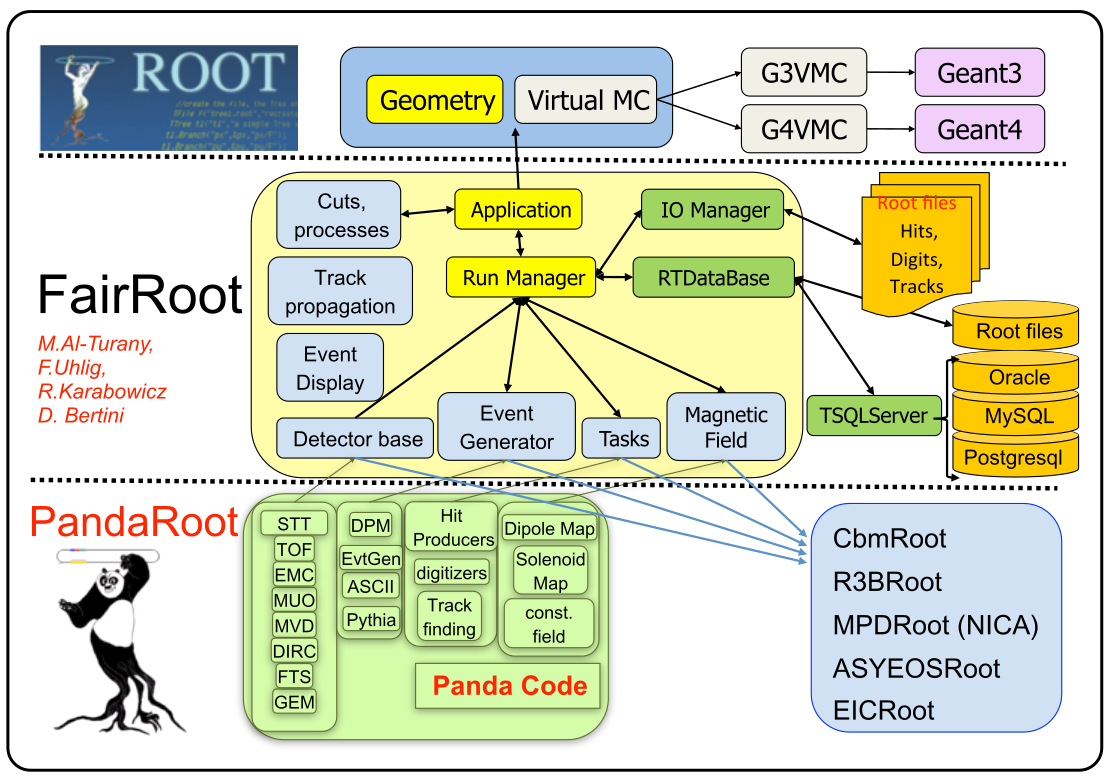 The Mission
Determine properties of particles in primary interaction
Event Generator
Transport particles through the detector material
Transport
SIM
Full Simulation
Determine detector response
Digitizer
DIGI
Fast Simulation
local: sub-detector responseglobal: track finding + fitting
Reconstructionlocal / global
RECO
Analysis
Combine all detector dataCalculate PID prob.
PID
PID
storage levels
Extract signal from background
Physics Analysis
PANDA Data Flow
*  Dual parton Model
** Ultra Relativistic Quantum
              Molecular Dynamics
Event Generator
FTF
EvtGen
DPM*
Pythia6/8
UrQMD **
Transport
GEANT3/GEANT4
MVD
STT
GEM
TOF
DIRC
MUON
EMC
FTS
Digitizer
Charged Track
Tracking
Charged Candidate
Neutral Candidate
Particle
Identification
PID Probability
Analysis
Analysis
Event Generation
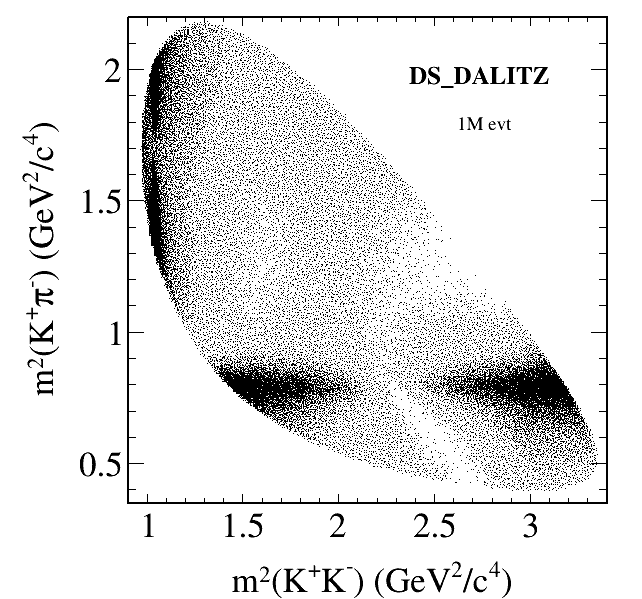 Many different event generators available
EvtGen:
Simulation of dedicated physics channels
Can be extended by individual decaymodels
Dual-Parton-Model (DPM):
Background generator for anti-proton – proton interactions
UrQMD:
Background generator for anti-proton – nucleus interactions
FTF generator:
New development of a combined background generator by Vladimir Uzhinsky and Aida Galoyan
Box generator:
Particle gun
Particle Propagator
Usage of Virtual Monte Carlo allows seamless change of propagation engine
Available:
Geant3
Geant4
(Fluka)

Same geometry description in propagation and reconstruction of events by using the same geometry engine from root
Digitization
Avalanche Simulationin MDT
Translates ideal detector data into realistic data stream
3D space points into channel number
Deposited energy into ADC values
Adding noise and inefficiencies
Charge sharing between neighboring detector elements
Dead times and electronics properties

Data should look like as coming from the final experiment
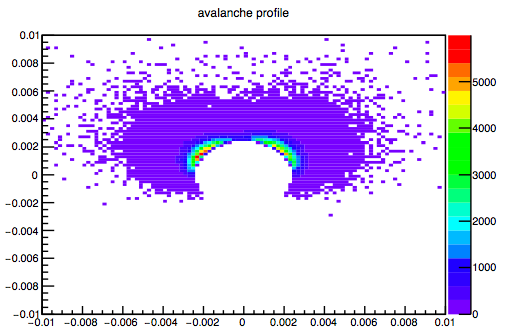 Simulated EMC waveform
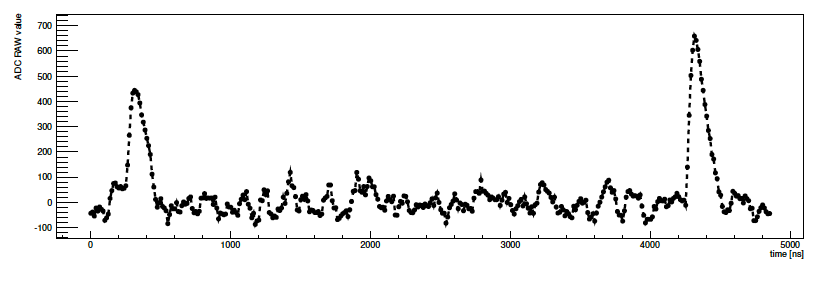 Reconstruction 1
Local reconstruction for each sub-detector
Translation from detector data into physical parameters (from channel number to space point, ADC to energy)
Calibration
Cluster formation
Reconstruction algorithms

Various different algorithms implemented for each sub-detectors
Compared with test beam data
PandaRoot used to reconstruct test beam data
Reconstruction 2
Global reconstruction
Combining different sub-detectors
Tracking
PID
Event building
Data Flow in EMC simulation and Reconstruction
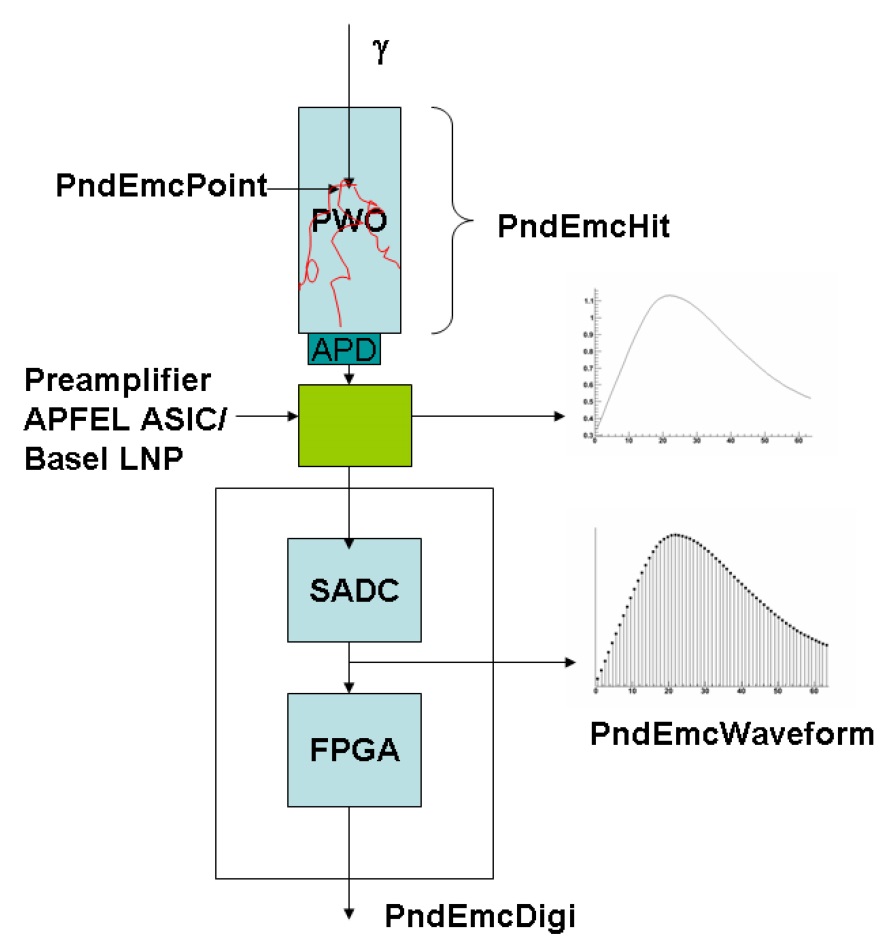 EMC Geometry update
Error Matrices
Energy crystal calibration
……
MC Truth Propagation
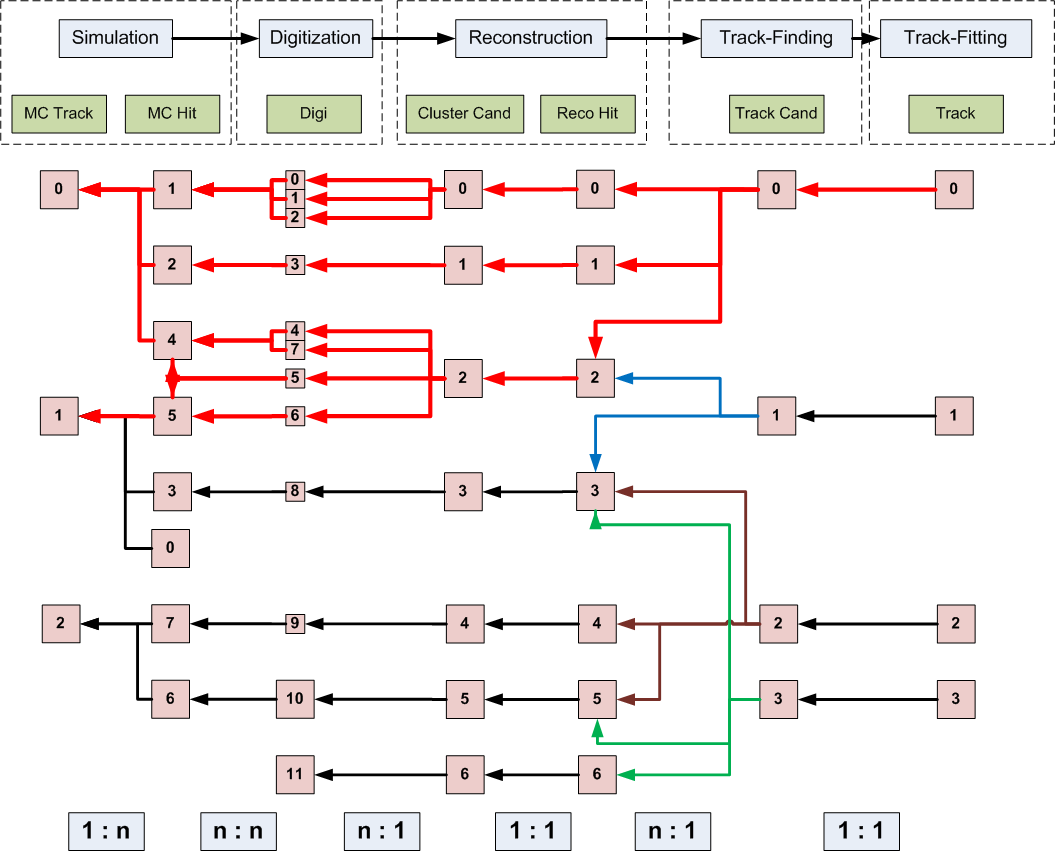 Event Structure / Time Based Simulation
ev 1
ev 2
ev 3
time
SciTil
EMC
MVD
STT
= detector hits from different events
FairRoot  ALFA
AliRoot6 (O2)
CbmRoot
R3BRoot
SofiaRoot
MPDRoot
PandaRoot
ShipRoot
AsyEosRoot
EICRoot
FopiRoot
ALFA
FairRoot
????
DDS
Building configuration
Testing
Fair MQ
Module
Detector
MC Application
Magnetic Field
Event 
Generator
Runtime DB
Libraries and Tools
ROOT
CMake
Geant4
Genat4_VMC
Geant3
VGM
Protocol Buffers
ZeroMQ
BOOST
…
FairMQ
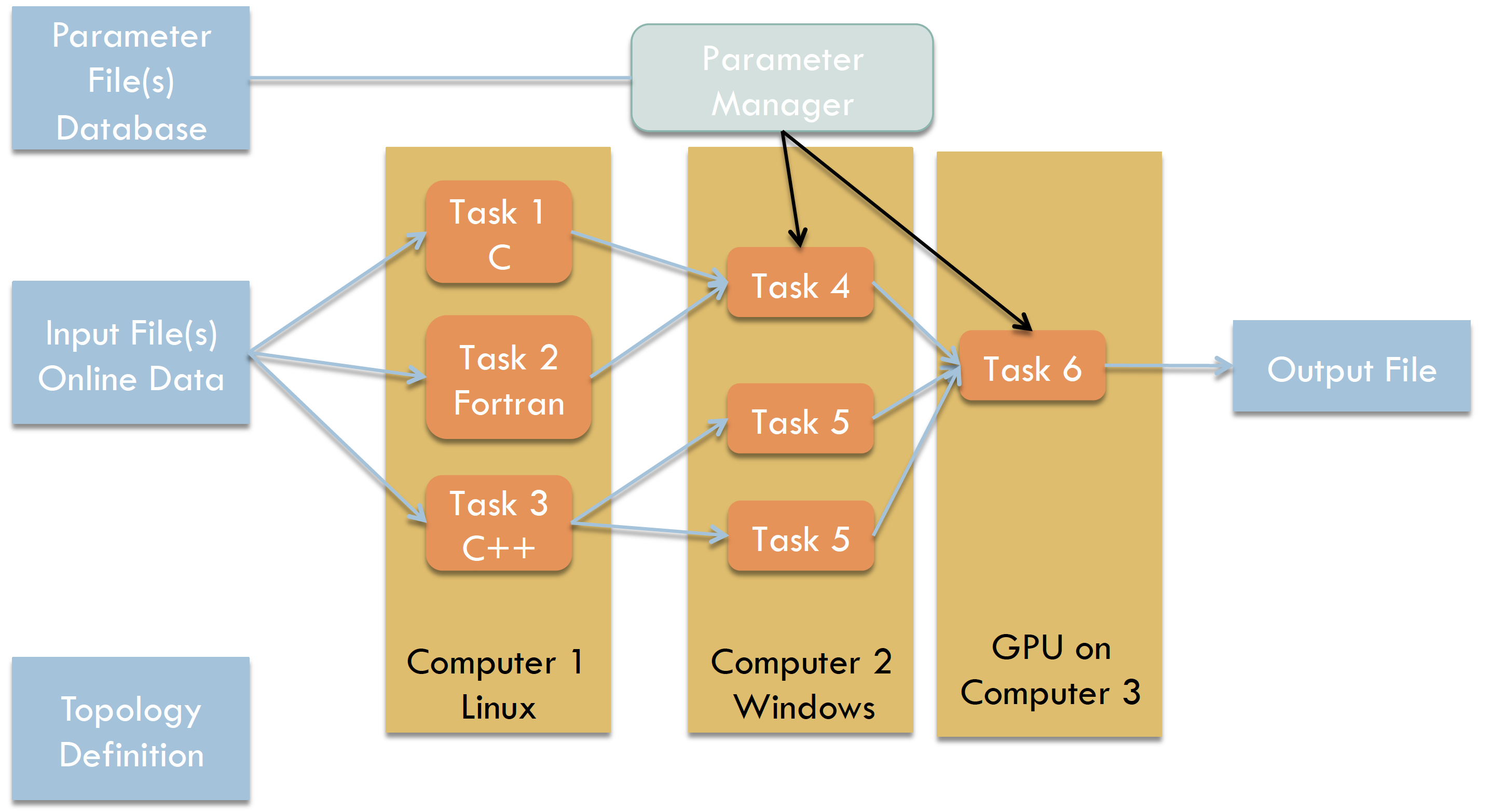 Message Queue
FairMQ
Huge amounts of data
Traditional trigger are extended by heterogenous (CPU, GPU, FPGA,……) online computing farms to reduce data flow
Stored data are repeatedly analyzed in the offline computing facilities (farms, grid, cloud)
Online processing
Extend traditional single-process FairRoot to allow simulation and reconstruction of streaming data
Separate running of tasks multiple processes (multi-threaded / GPU) to increase stability (process crashes do not immediately affect other components and allow easier recovery) 
Communicate via platform-independent message (simplify integration of different hardware and programming language)
FairMQ
Message Queue: transport message between processes using queues
FairMQ: data transport framework to organize processing tasks in topologies, consisting of independent processes (devices), communicating via asynchronous message queues over network or inter-process channels.
Detector Implementation 02/2018
Tobias Stockmanns “Computing Status”
PANDA Schedule
Lars Schmitt “Status Update of PANDA”
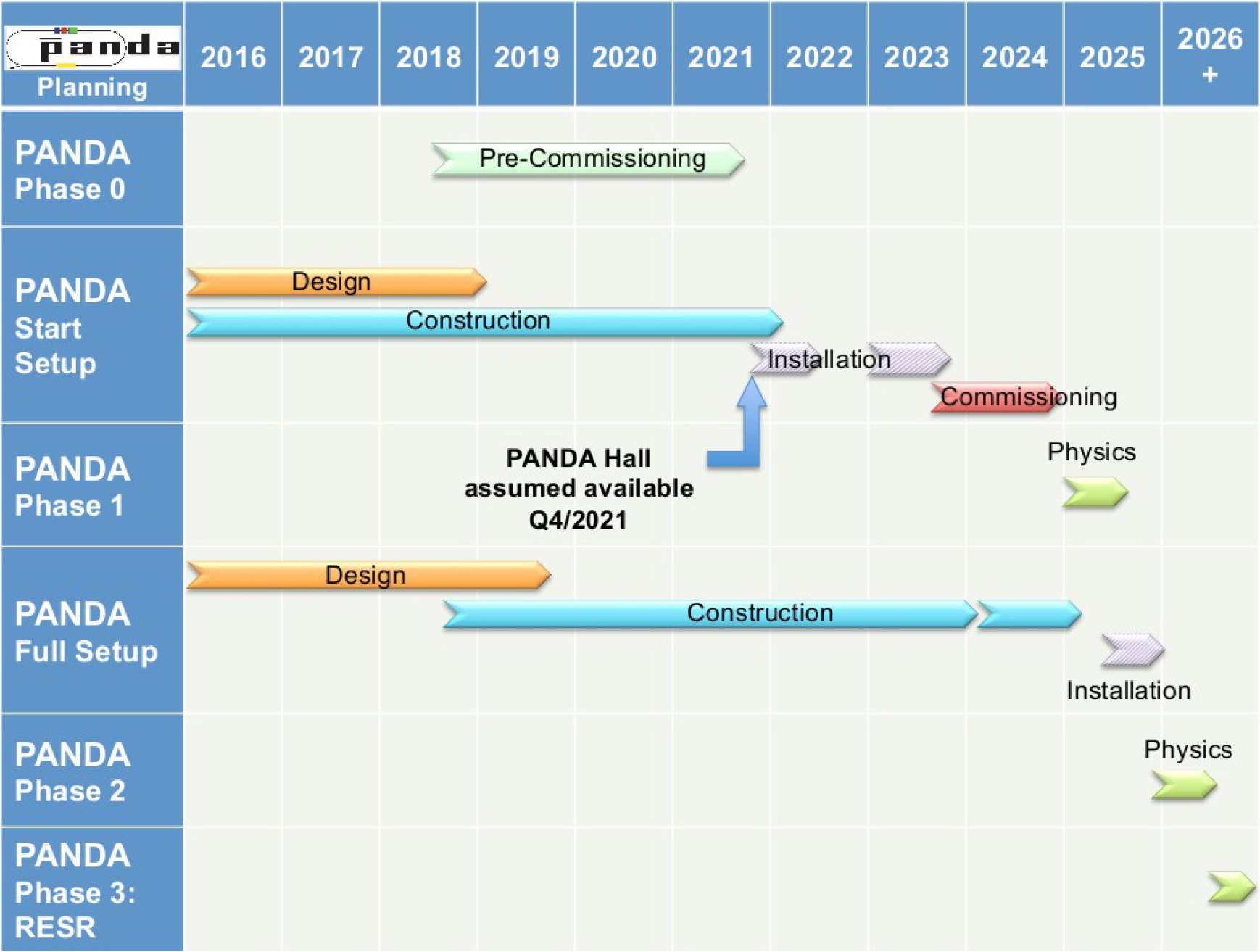 Install periods:
 2021/10-2022/6
     solenoid, dipole,
     supports, etc.
 2023/01-2023/10
     all other systems

  Commissioning with protons 2024

 Start of Physics with antiprotons in 2025
What could we do?
EMC software of PandaRoot
Geometry
Simulation — more discussions with detector and electronics experts
Reconstruction and calibration
Absolute energy calibration/correction?
PID?
Beam Test of prototype
EMC related in FairMQ
DAQ?
Other subdetectors?